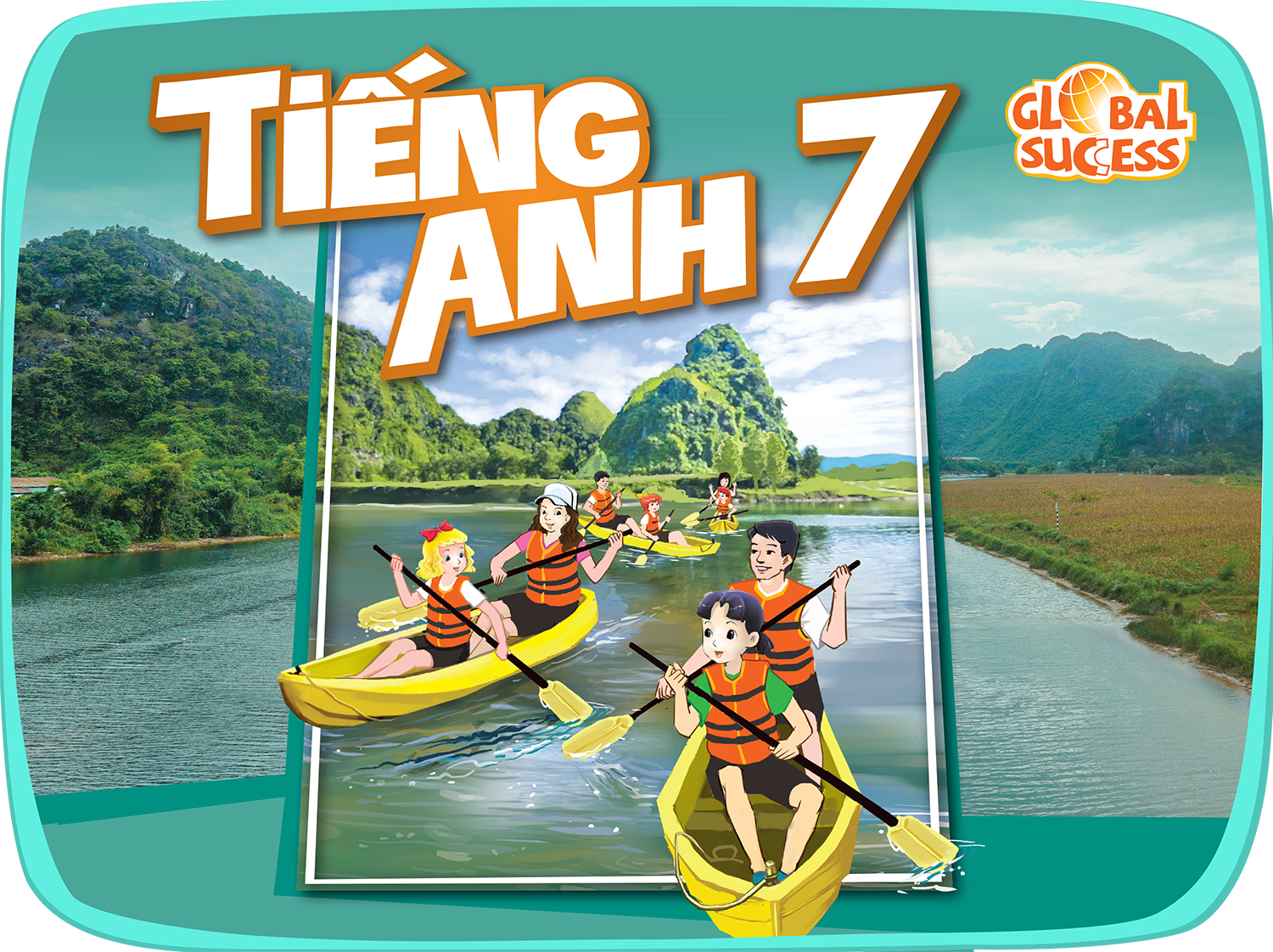 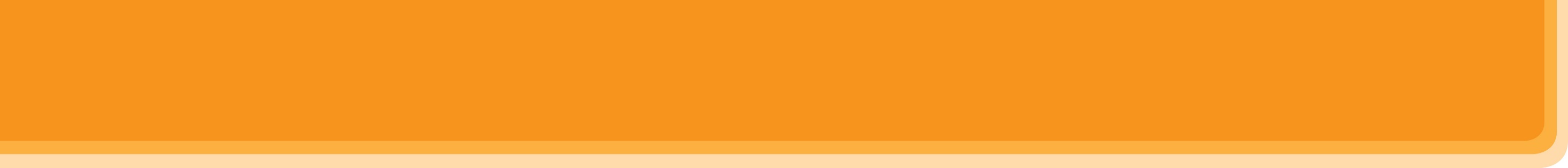 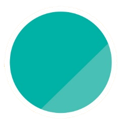 2
HEALTHY LIVING
Unit
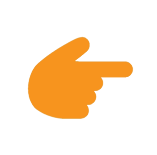 LESSON 1: GETTING STARTED
Let’s go out!
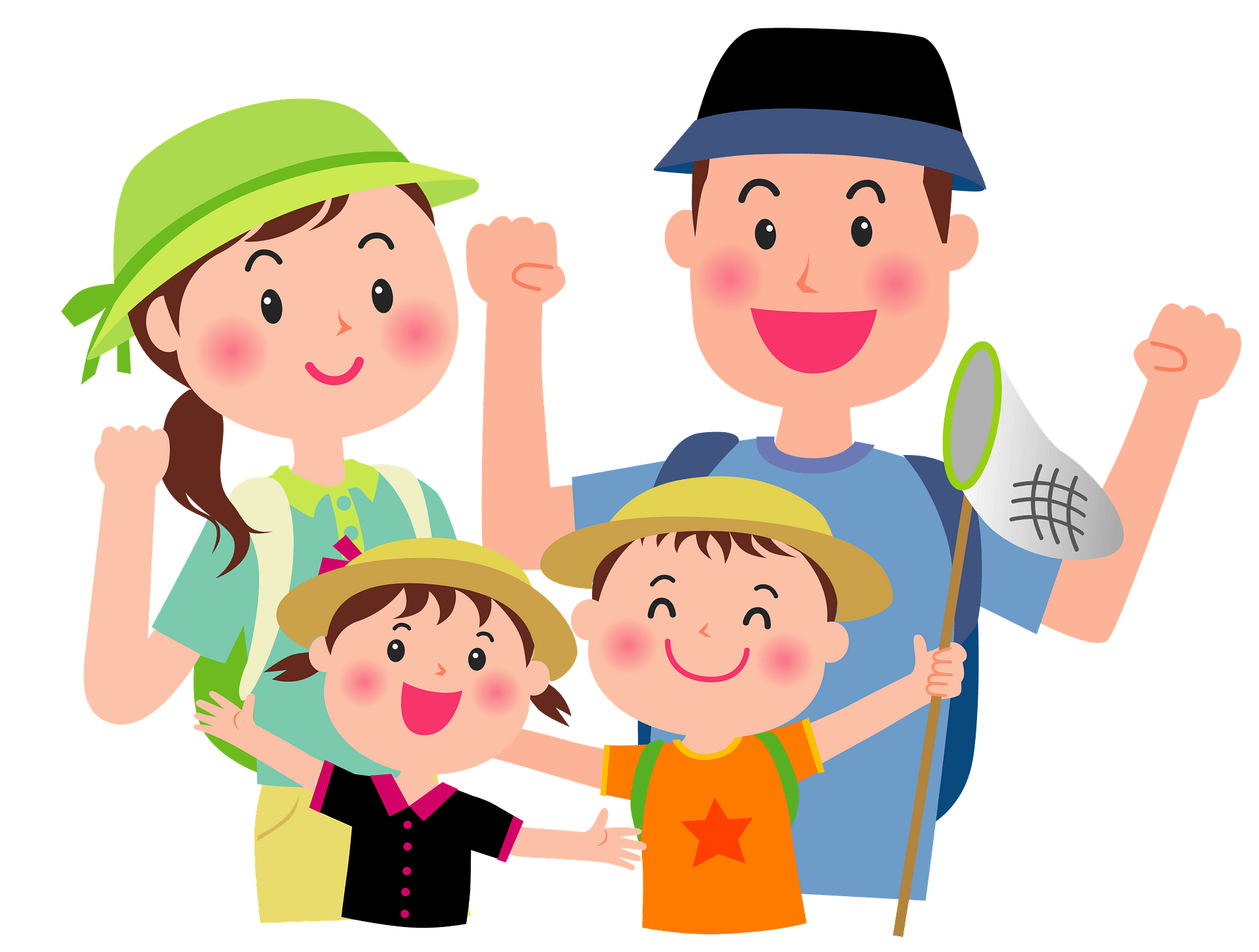 Unit
HOBBIES
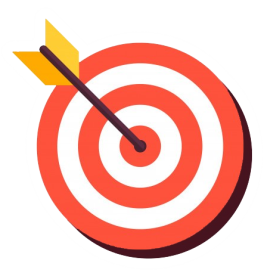 OBJECTIVES
By the end of the lesson, students will be able to:
Use the lexical items related to the topic Healthy living
Identify and talk about the daily activities and decide if they are good or bad for health
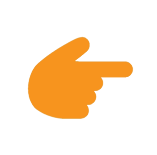 LESSON 1: GETTING STARTED
Brainstorming
WARM-UP
Vocabulary
Listen and read.
PRESENTATION
Task 1: Circle the correct answer.
Task 2: Write a word or phrase from the box under its picture.
Task 3: Complete each sentence with a word from the conversation.
PRACTICE
Task 4: Survey: Good or bad for health.
PRODUCTION
Wrap-up
Homework
CONSOLIDATION
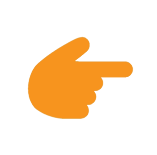 LESSON 1: GETTING STARTED
Brainstorming
WARM-UP
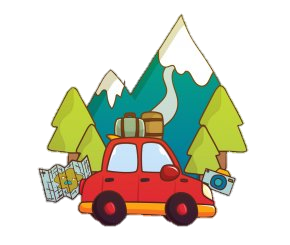 Aims of the stage:
to create an active atmosphere in the class before the lesson
to introduce the topic
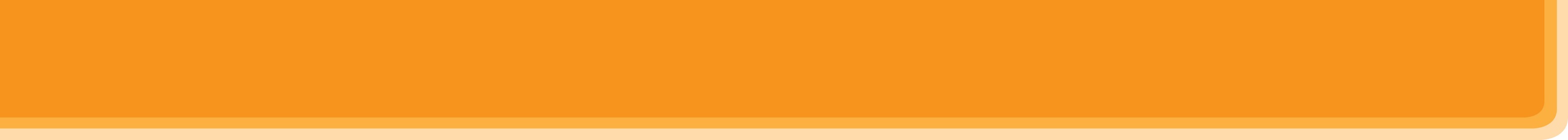 WARM-UP: BRAINSTORMING
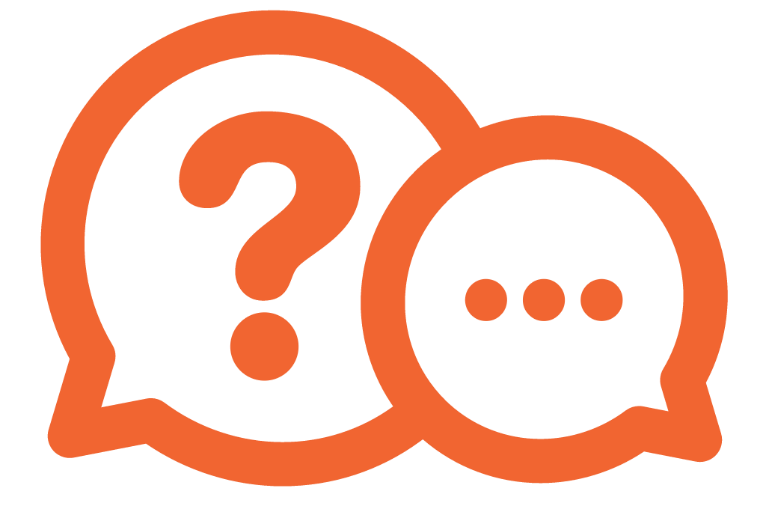 HEALTH
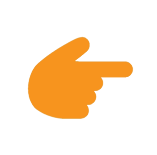 LESSON 1: GETTING STARTED
Brainstorming
WARM-UP
Vocabulary
Listen and read.
PRESENTATION
Aims of the stage:
to provide students with vocabulary
to help students prepare well for the listening and reading tasks
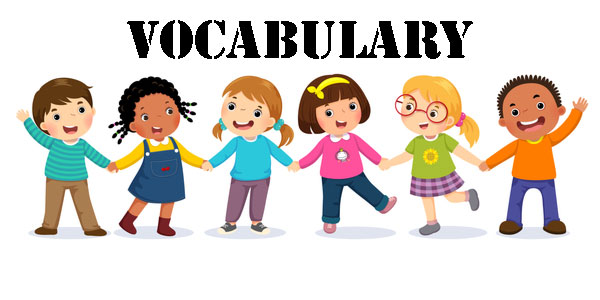 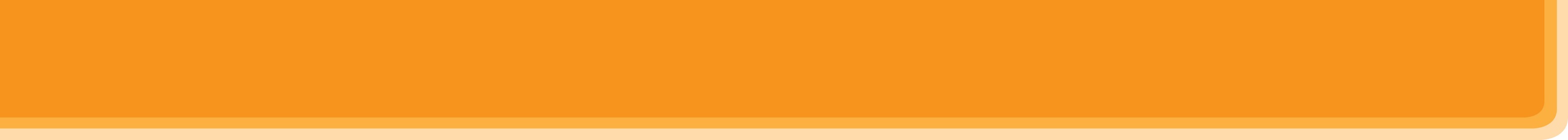 PRESENTATION
popular (a)
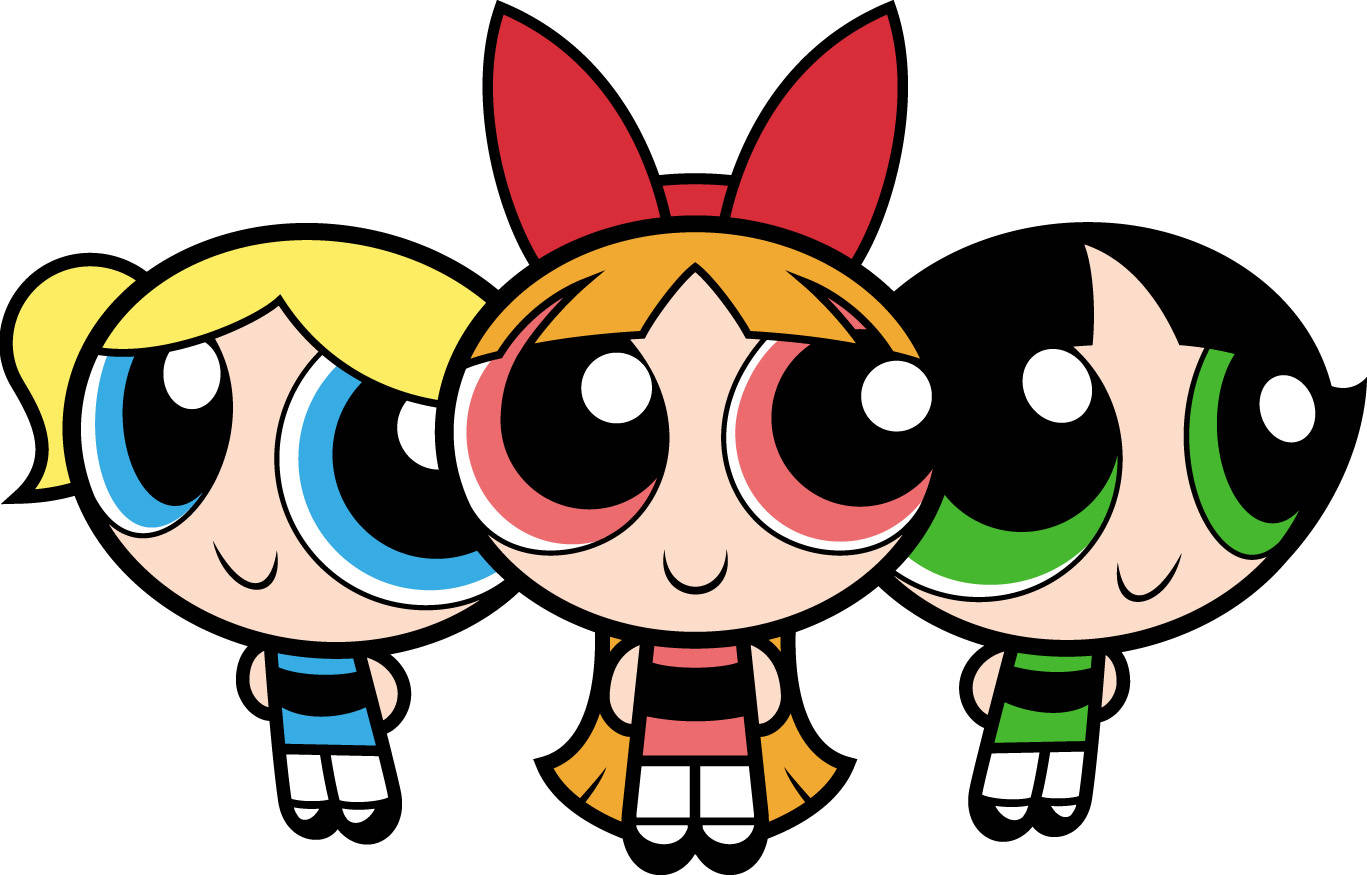 /ˈpɒpjələ(r)/
phổ biến, nổi tiếng
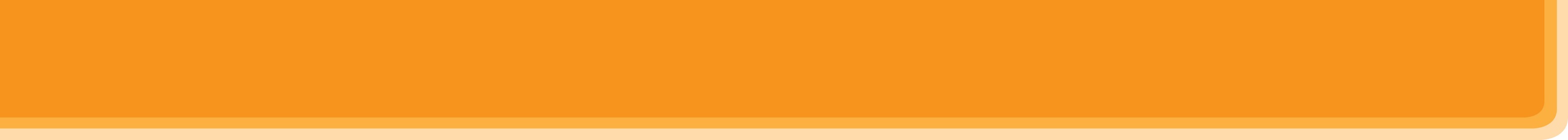 PRESENTATION
fresh (a)
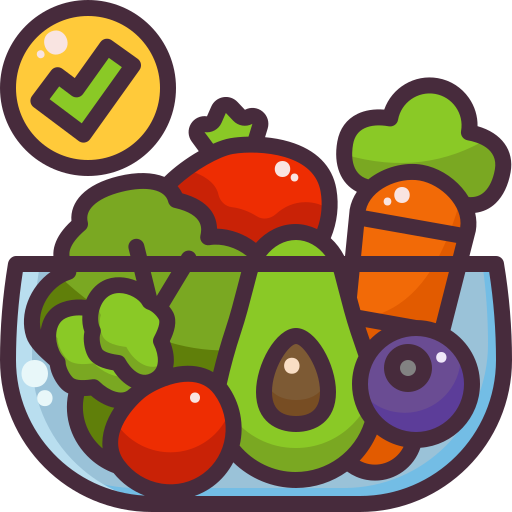 /freʃ/
tươi, mới
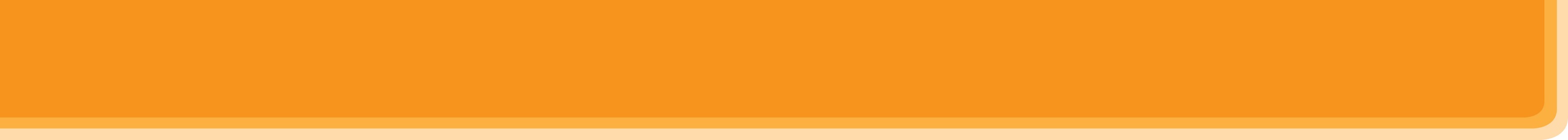 PRESENTATION
join (v)
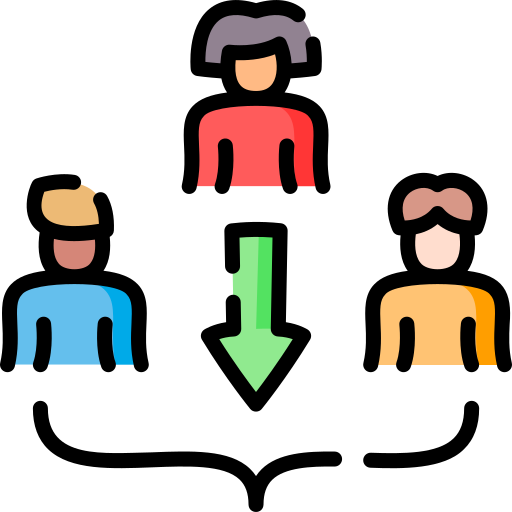 /dʒɔɪn/
tham gia
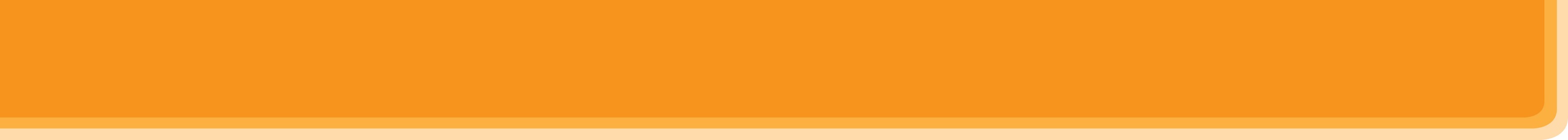 PRESENTATION
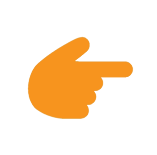 LESSON 1: GETTING STARTED
Brainstorming
WARM-UP
Vocabulary
Listen and read.
PRESENTATION
Aims of the stage:
to have students get to know the topic
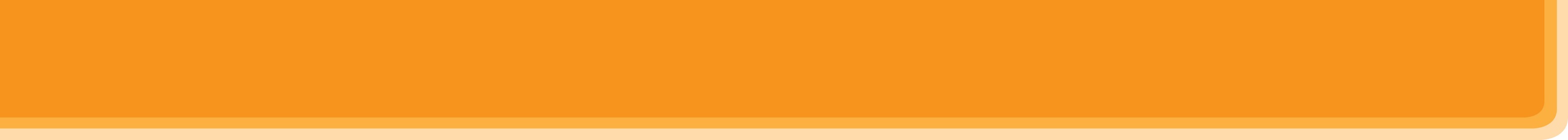 LISTEN AND READ.
Mi: This is a nice picture, Mark.
Mark: That’s my dad and I boating at Yen So Park.
Mi: It also see a lot of people exercise there.
Mark: Yes, it’s a popular place for people in my neighbourhood.
Mi: Outdoor activities are good for our health. My family often goes cycling in the countryside. It’s quiet and there’s a lot of fresh air. 
Mark: It sounds interesting.
Mi: Yes, it’s lots of fun. We also bring fruit, water, and a lunch box with us.
Mark: I’d love to join you next time.
Mi: Sure. Bring along a hat and suncream.
Mark: Why suncream?
Mi: It’s really hot and sunny at noon so you might get sunburn. 
Mark: I see.
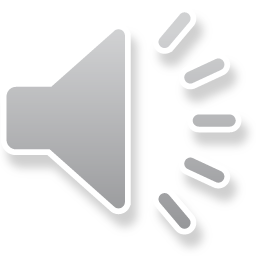 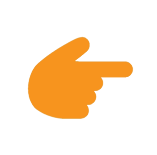 LESSON 1: GETTING STARTED
Brainstorming
WARM-UP
Vocabulary
Listen and read.
PRESENTATION
Task 1: Circle the correct answer.
Task 2: Write a word or phrase from the box under its picture.
Task 3: Complete each sentence with a word from the conversation.
PRACTICE
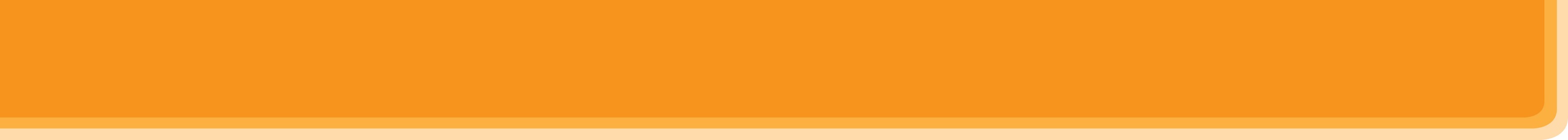 PRACTICE
1
Circle the correct answer.
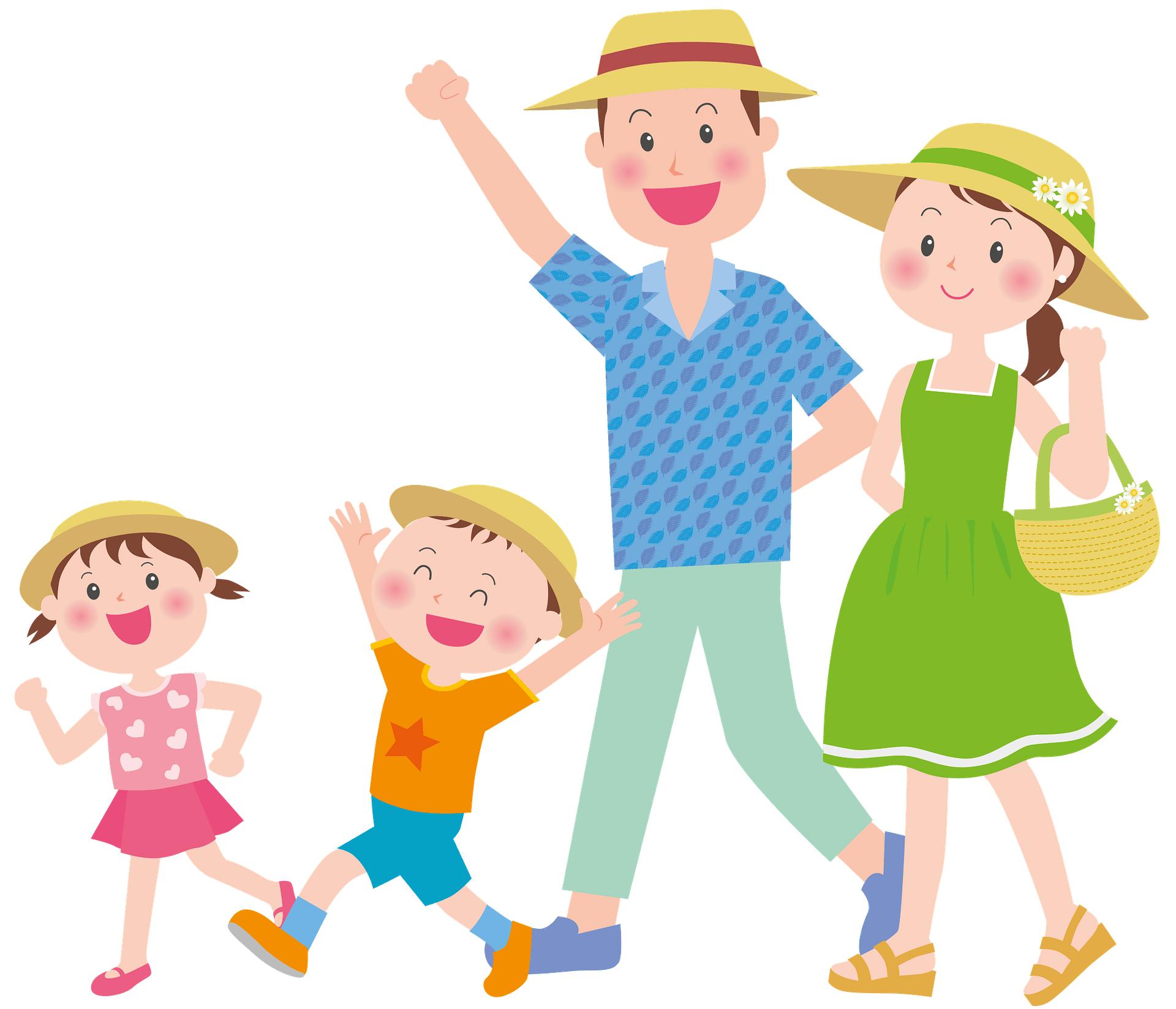 1. What are Mark and Mi talking about?A. Health problemsB. Healthy activities C. Sports and games
Mi: I also see a lot of people exercising there.Mark: Yes, it’s a popular place for people in my neighbourhood.
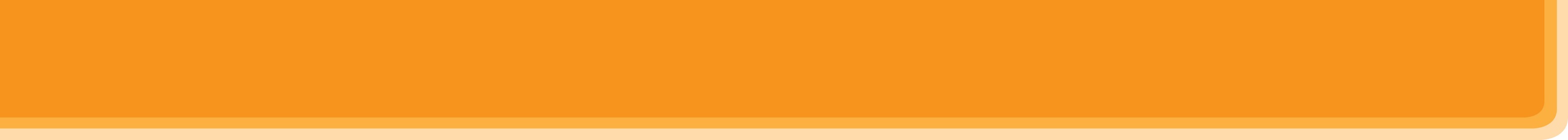 PRACTICE
2
Write a word or phrase from the box under its picture.
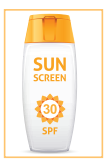 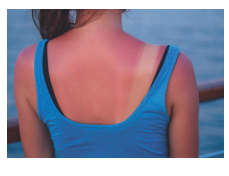 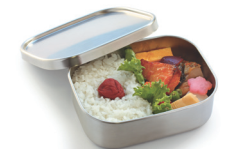 2.
suncream
1.
sunburn
lunch box
3.
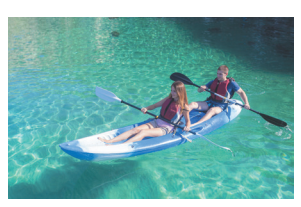 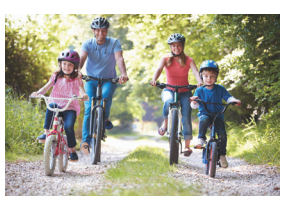 cycling
boating
5.
4.
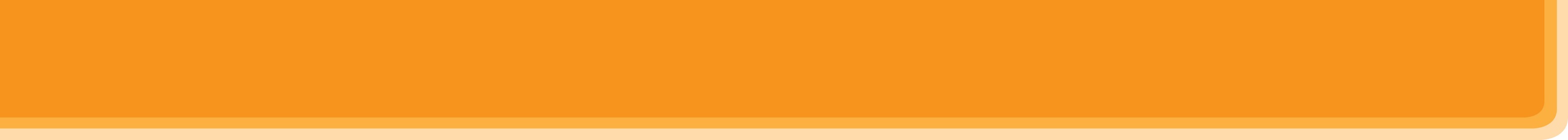 PRACTICE
3
Complete each sentence with a word from the conversation.
1. In the picture, Mark and his father are __________.
boating
Mi: This is a nice picture, Mark.
Mark: That’s my dad and I boating at Yen So Park.
2. The people in Mark’s neighbourhood love to go to the _________ .
park
Mi: It also see a lot of people exercise there.
Mark: Yes, it’s a popular place for people in my neighbourhood.
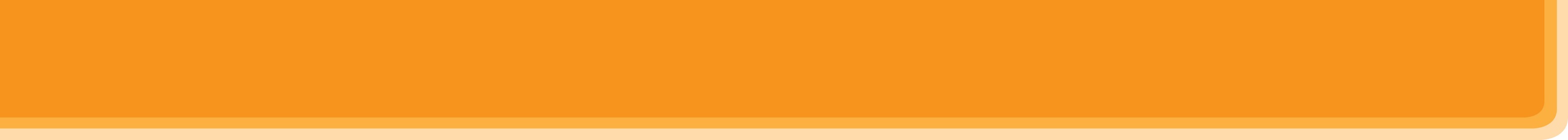 PRACTICE
3
Complete each sentence with a word from the conversation.
3. Mi’s family often goes cycling in the ___________.
countryside
Mi: Outdoor activities are good for our health. My family often goes cycling in the countryside. It’s quiet and there’s a lot of fresh air.
4. - I don’t want to get sunburn. 
     - Wear a hat and use __________.
suncream
Mi: Sure. Bring along a hat and suncream.
Mark: Why suncream?
Mi: It’s really hot and sunny at noon so you might get sunburn.
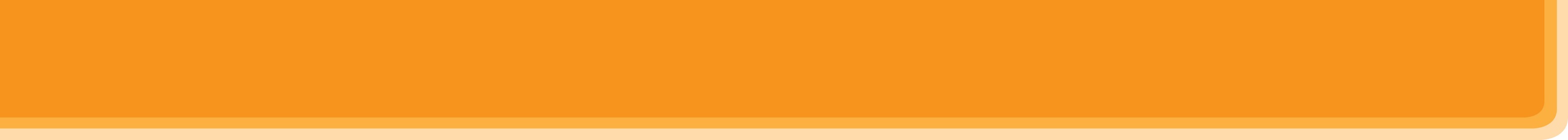 PRACTICE
3
Complete each sentence with a word from the conversation.
5. Fruit and water are good for our _________ .
health
Mi: Yes, it’s lots of fun. We also bring fruit, water, and a lunch box with us.
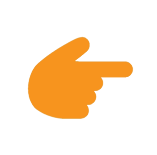 LESSON 1: GETTING STARTED
Brainstorming
WARM-UP
Vocabulary
Listen and read.
PRESENTATION
Task 1: Circle the correct answer.
Task 2: Write a word or phrase from the box under its picture.
Task 3: Complete each sentence with a word from the conversation.
PRACTICE
Task 4: Survey: Good or bad for health.
PRODUCTION
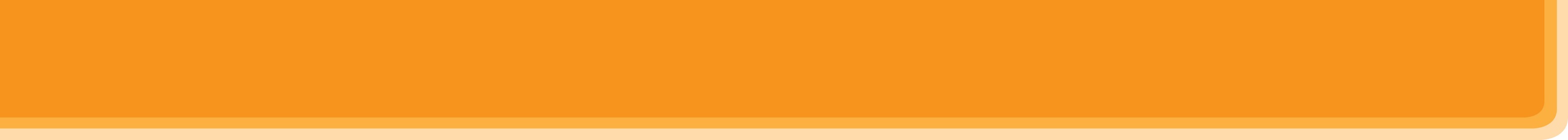 PRODUCTION
4
Survey: Good or bad for health.
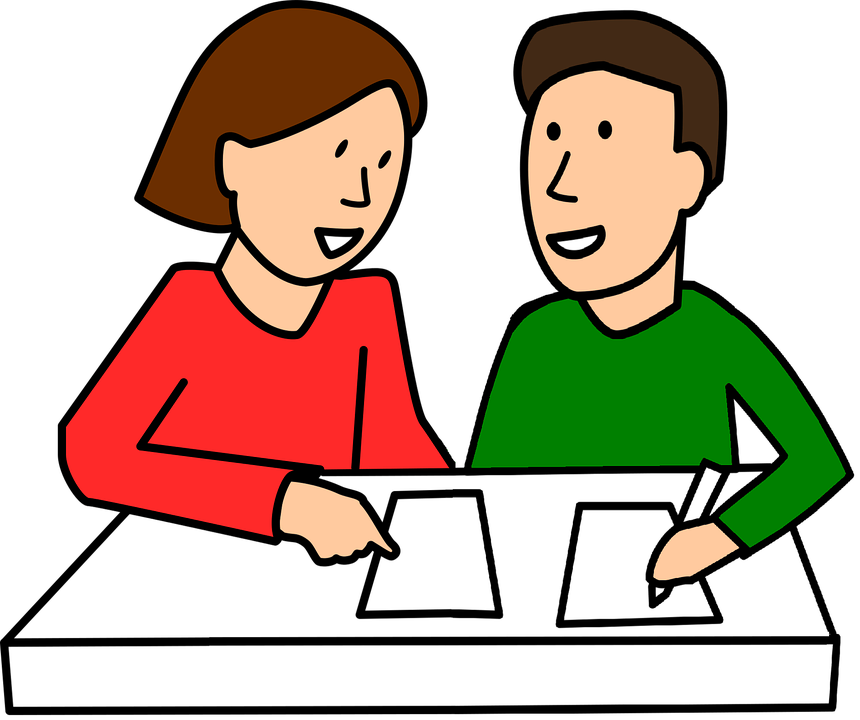 Example:A: I walk to school.B: I think it’s good for your health.A: I rarely eat breakfast.B: It’s not good. Breakfast is very important. It gives us energy for the day.
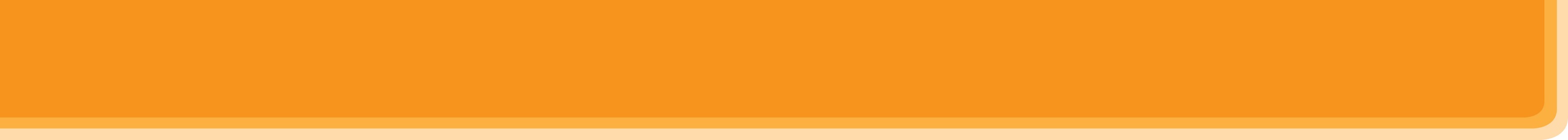 PRODUCTION
4
Survey: Good or bad for health.
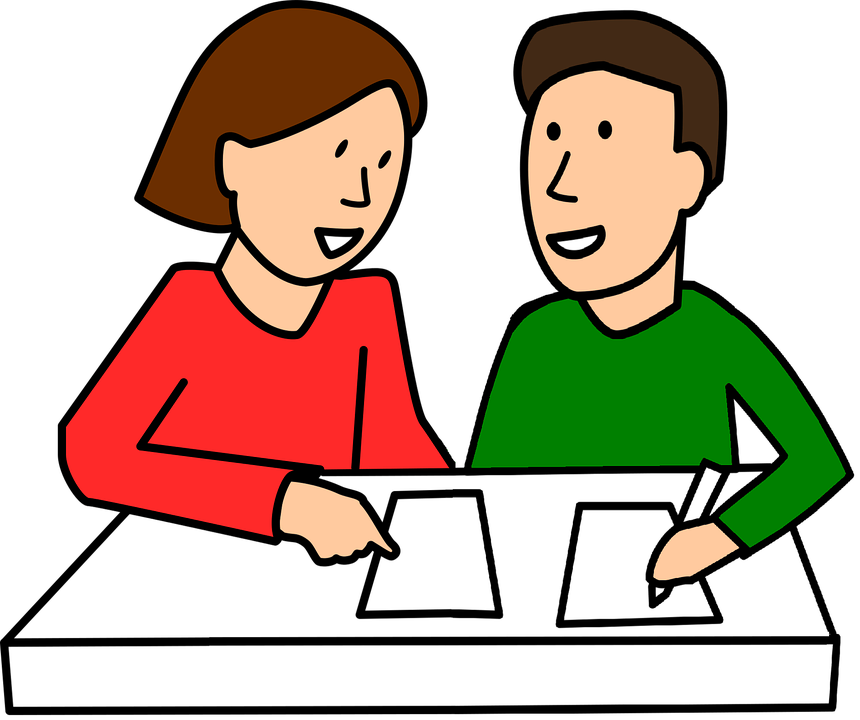 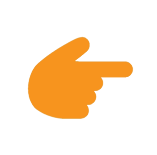 LESSON 1: GETTING STARTED
Brainstorming
WARM-UP
Vocabulary
Listen and read.
PRESENTATION
Task 1: Circle the correct answer.
Task 2: Write a word or phrase from the box under its picture.
Task 3: Complete each sentence with a word from the conversation.
PRACTICE
Task 4: Survey: Good or bad for health.
PRODUCTION
Wrap-up
Homework
CONSOLIDATION
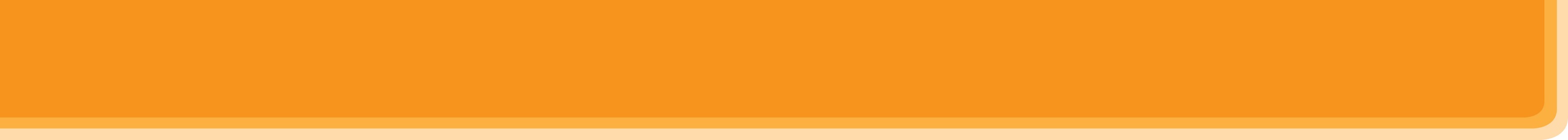 CONSOLIDATION
1
WRAP-UP
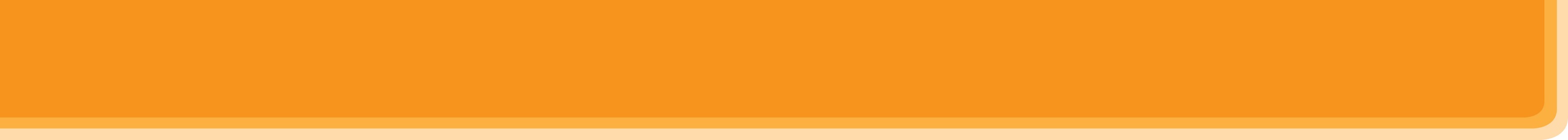 CONSOLIDATION
2
HOMEWORK
Prepare the vocabulary for the next lesson: 
A closer look 1.
Website: hoclieu.vn
Fanpage: facebook.com/www.tienganhglobalsuccess.vn/